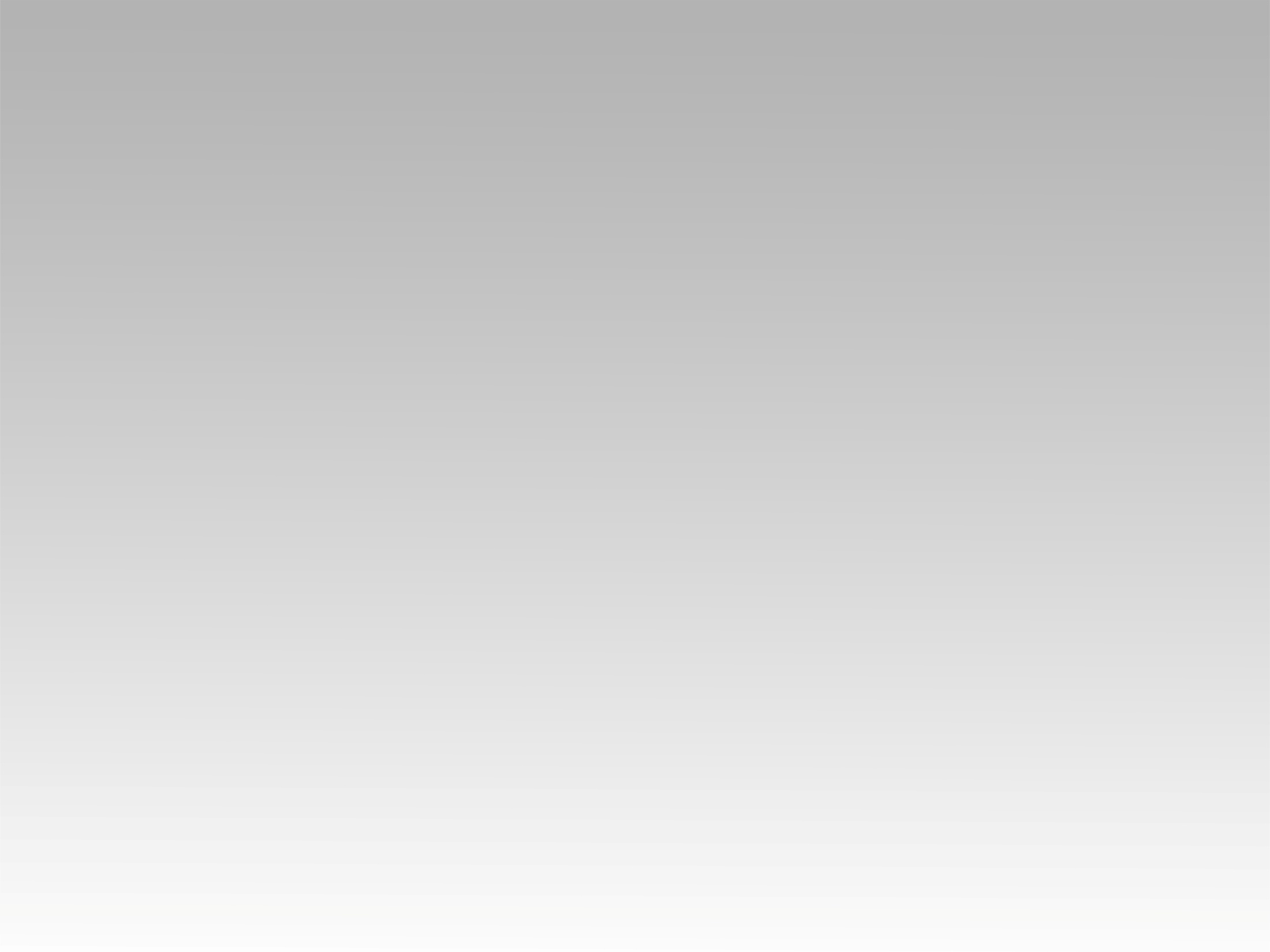 ترنمية 
فوق الجميع نرفع اسمك
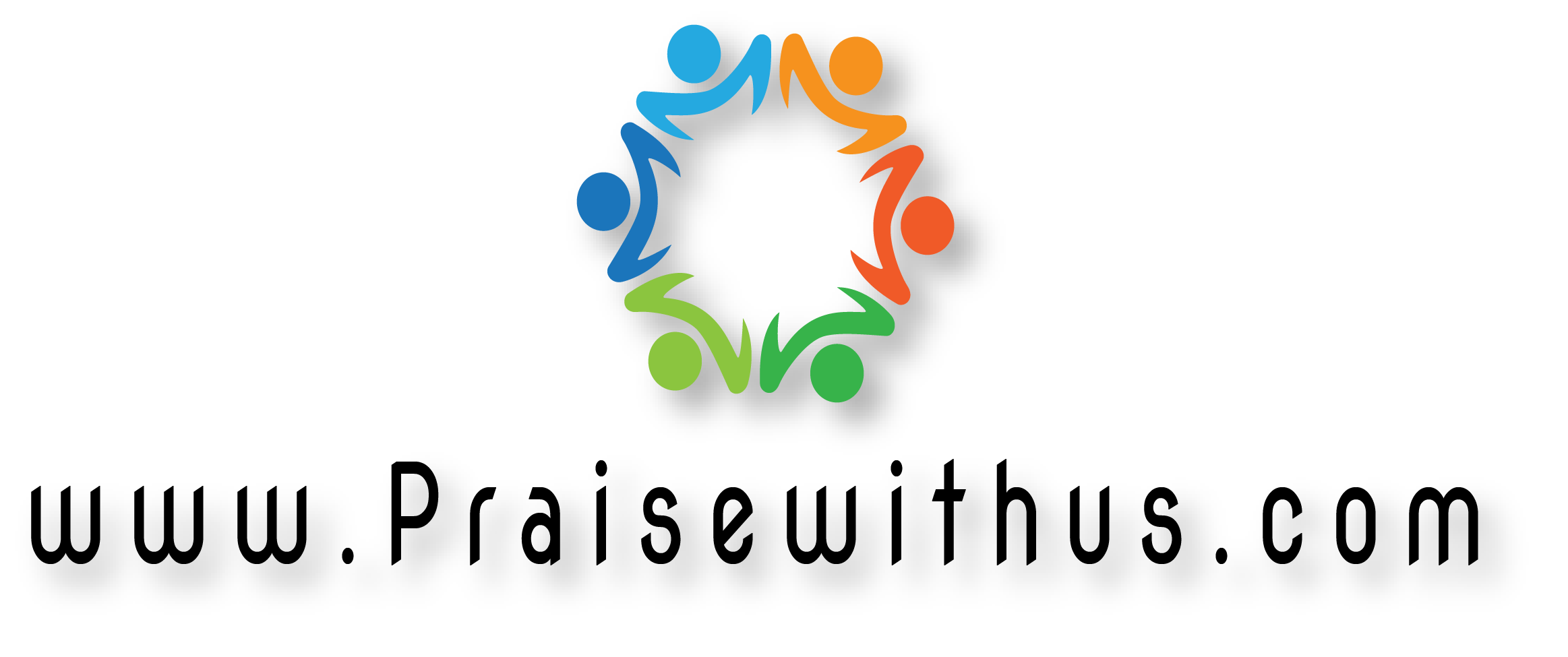 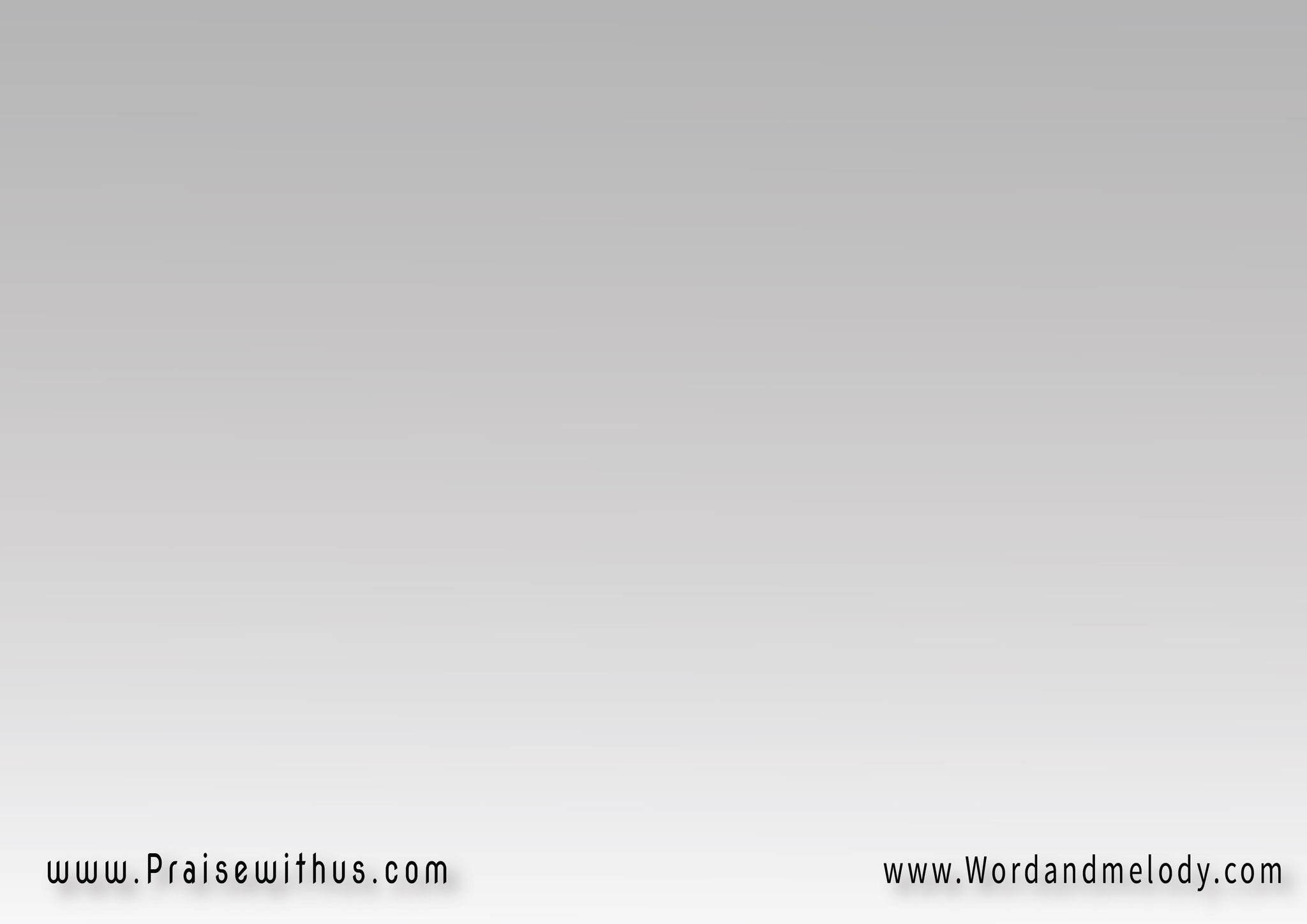 -1 
فوق الجميع نرفع اسمكرباً قدير للأبد ملككدوماً أمين نثق بكنعظمك من مثلك
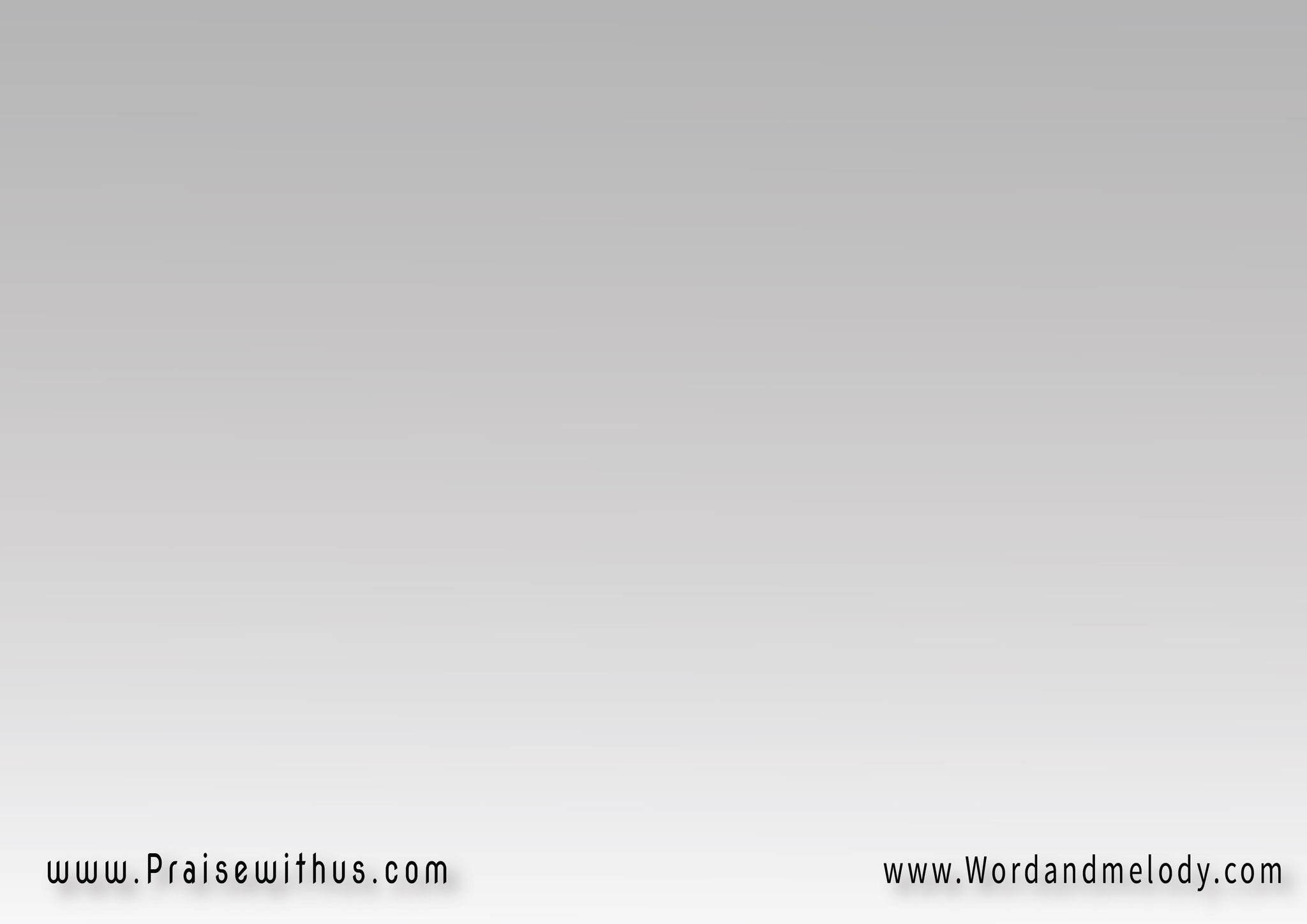 القرار: 
يسوع اسمك عظيمنسجد لك فاسمكعظيم يسوع أنت ملكي
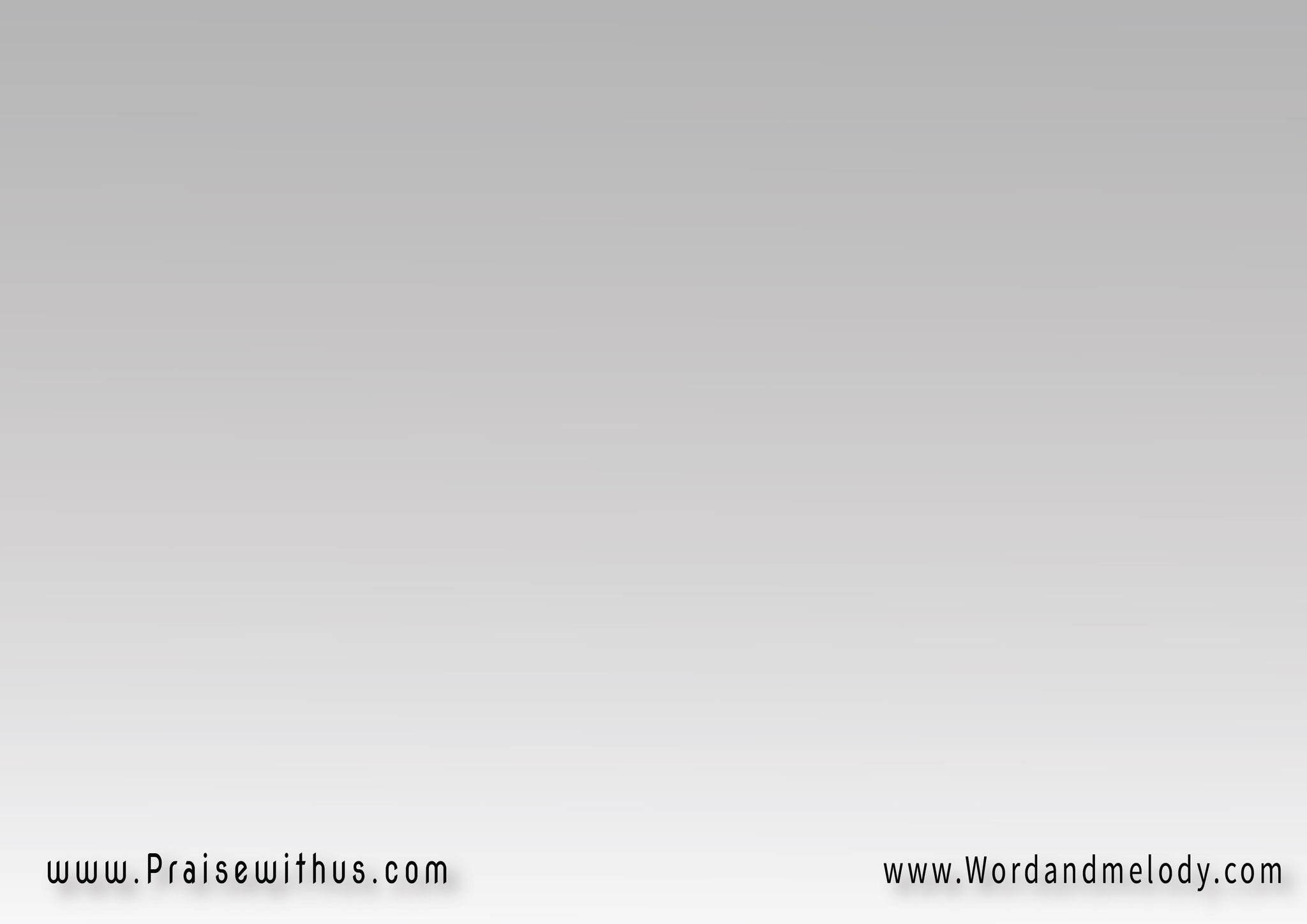 -2 
فوق الجميع أرفع اسمكللأبد أعلن مجدكأخضع لك يا ربوأهتف من كل القلب
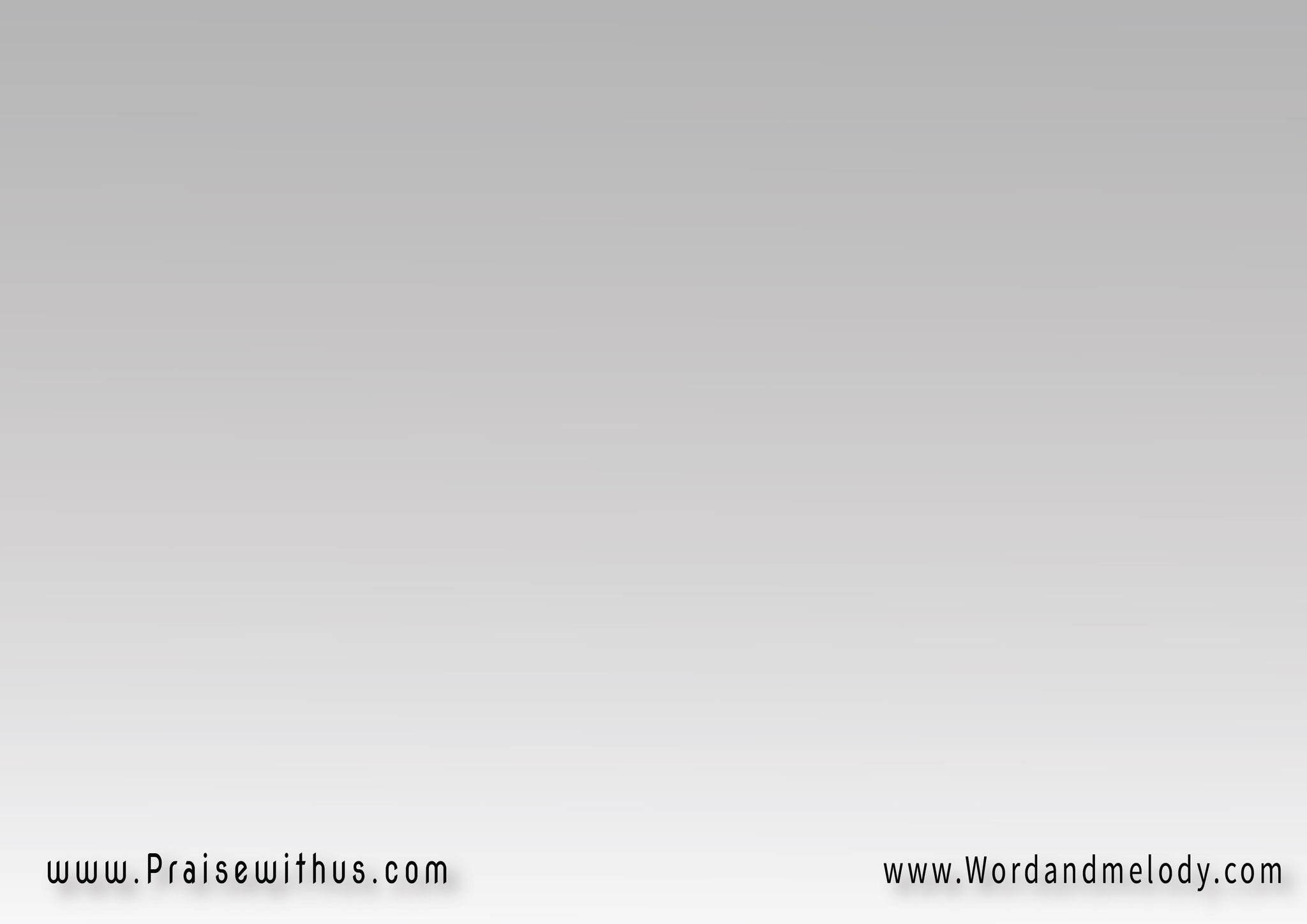 القرار: 
يسوع اسمك عظيمنسجد لك فاسمكعظيم يسوع أنت ملكي
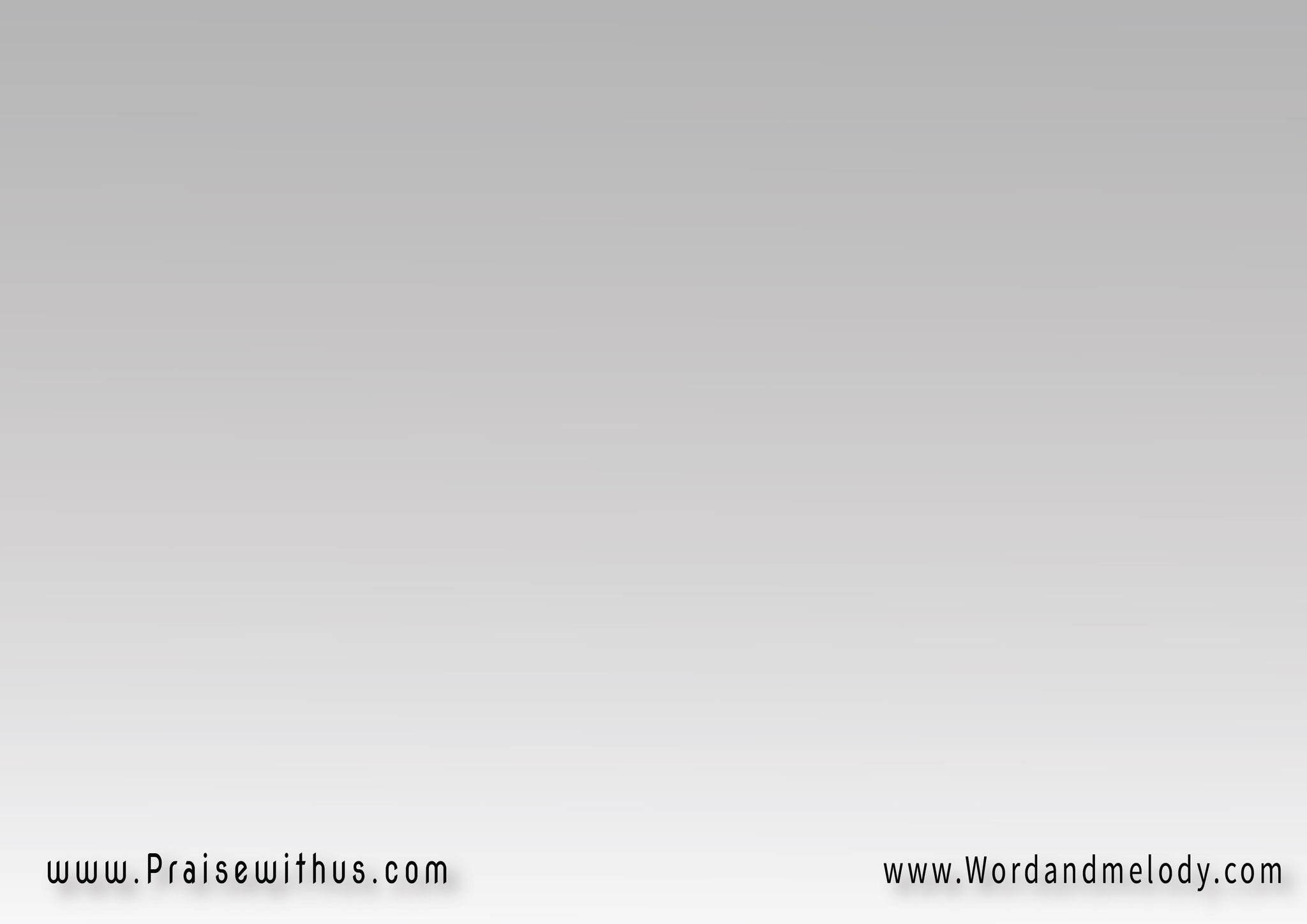 -3 
وعندما نعلن اسمكتنحني كل الأرض لكتسجد كل الجبالوتهتف لك البحار
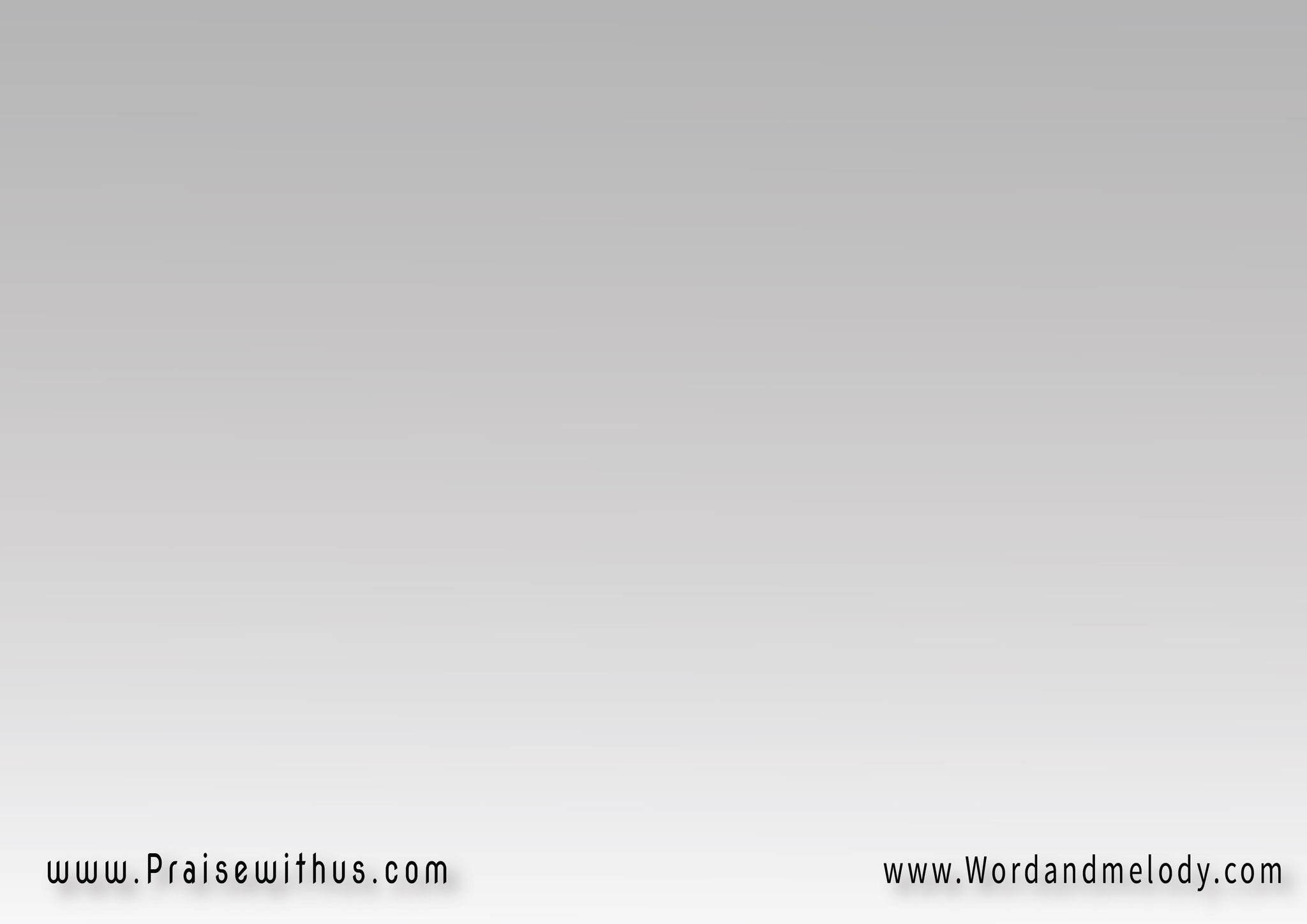 القرار: 
يسوع اسمك عظيمنسجد لك فاسمكعظيم يسوع أنت ملكي
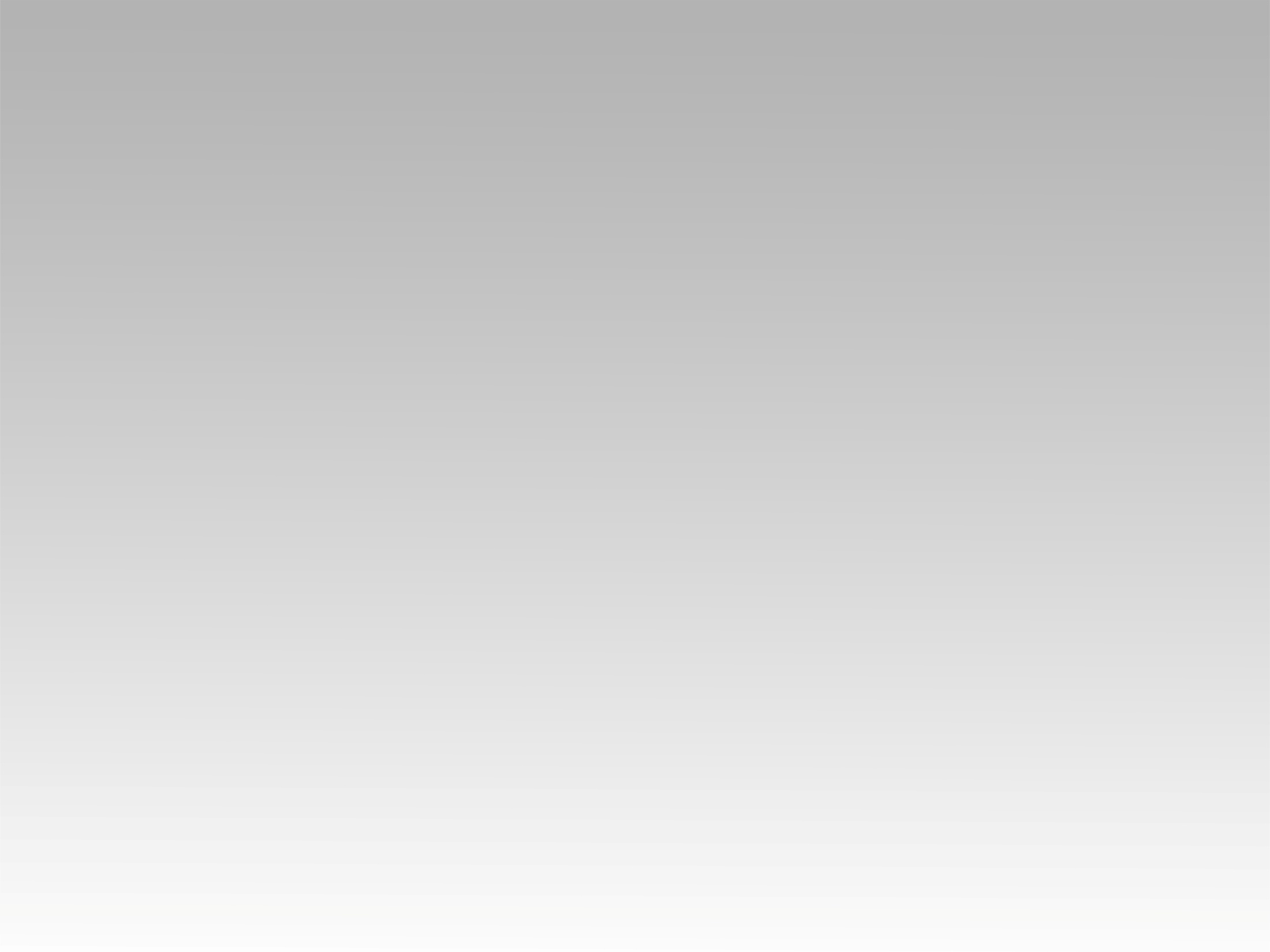 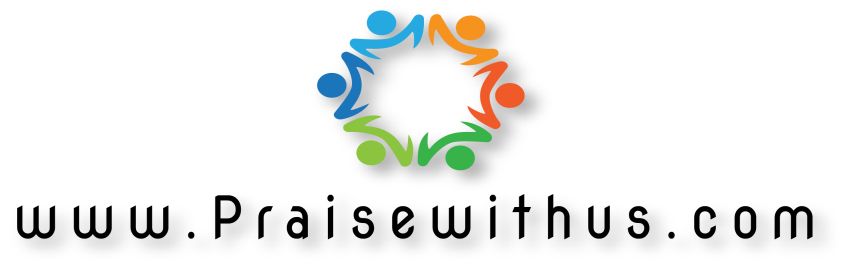